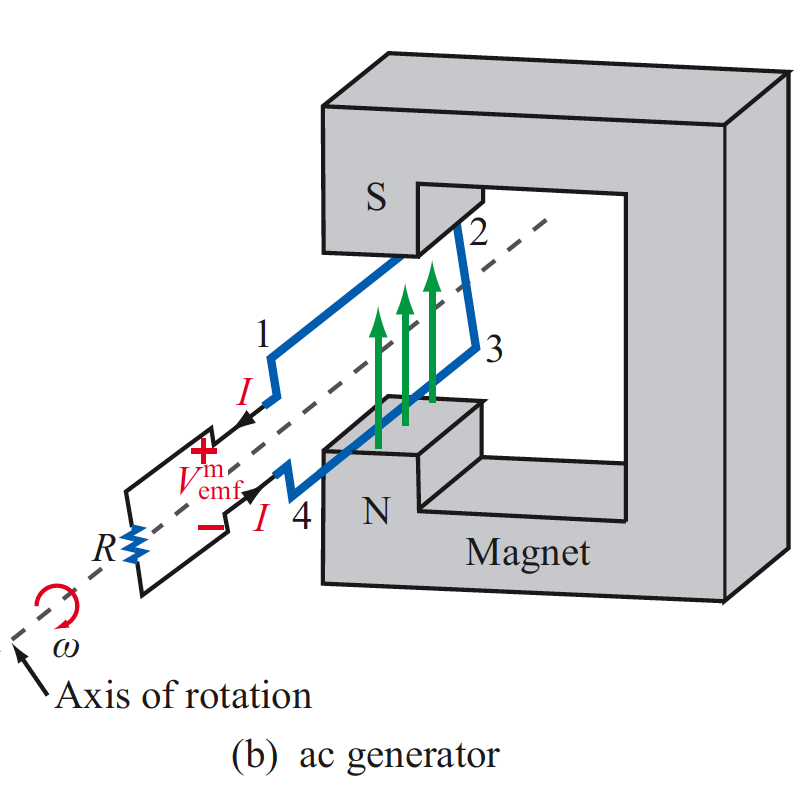 6. Maxwell’s Equations In Time-Varying Fields
7e Applied EM by Ulaby and Ravaioli
Chapter 6 Overview
Maxwell’s Equations
In this chapter, we will examine Faraday’s and Ampère’s laws
Faraday’s Law
Electromotive force (voltage) induced by time-varying magnetic flux:
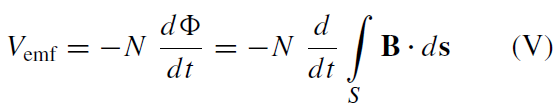 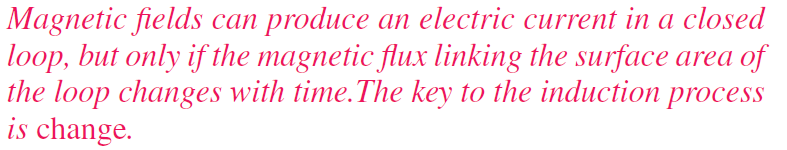 Three types of EMF
Stationary Loop in Time-Varying B
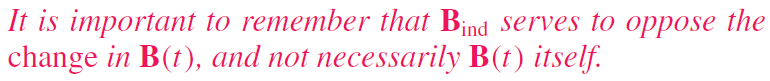 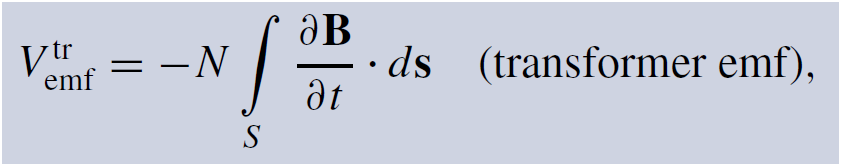 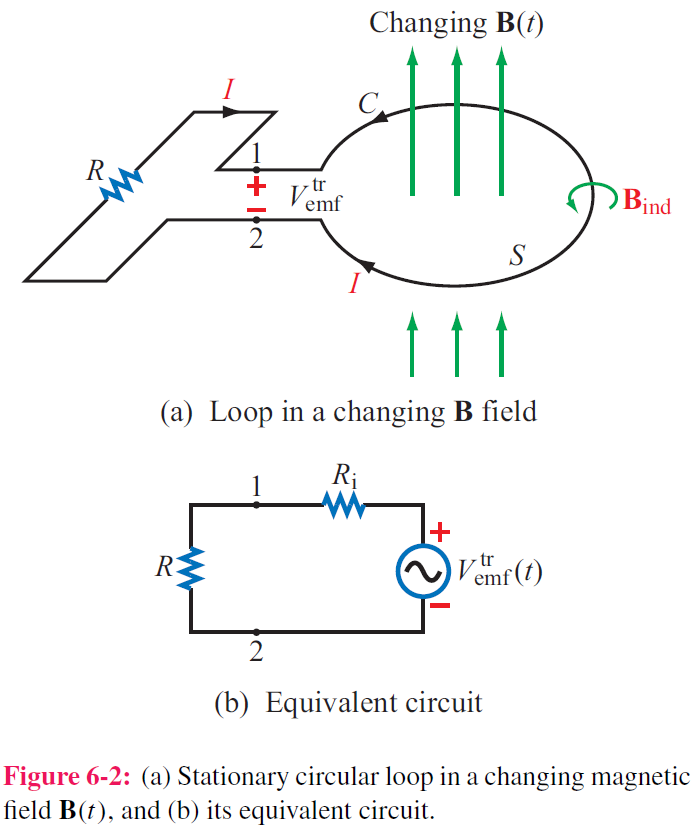 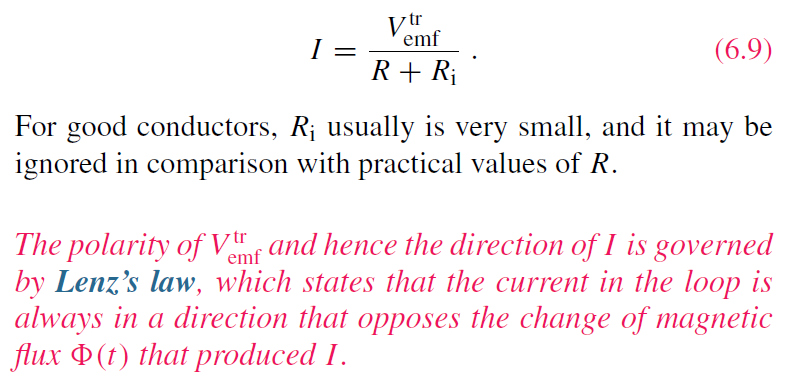 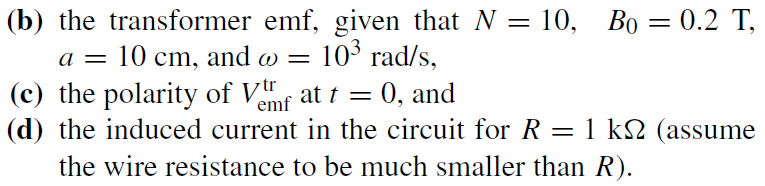 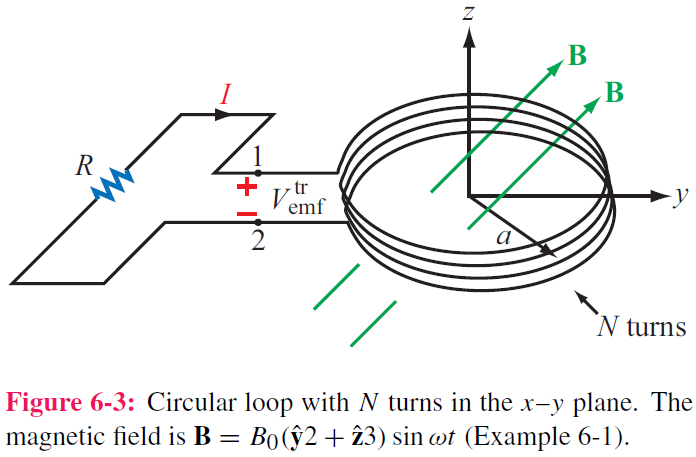 cont.
Example 6-1 Solution
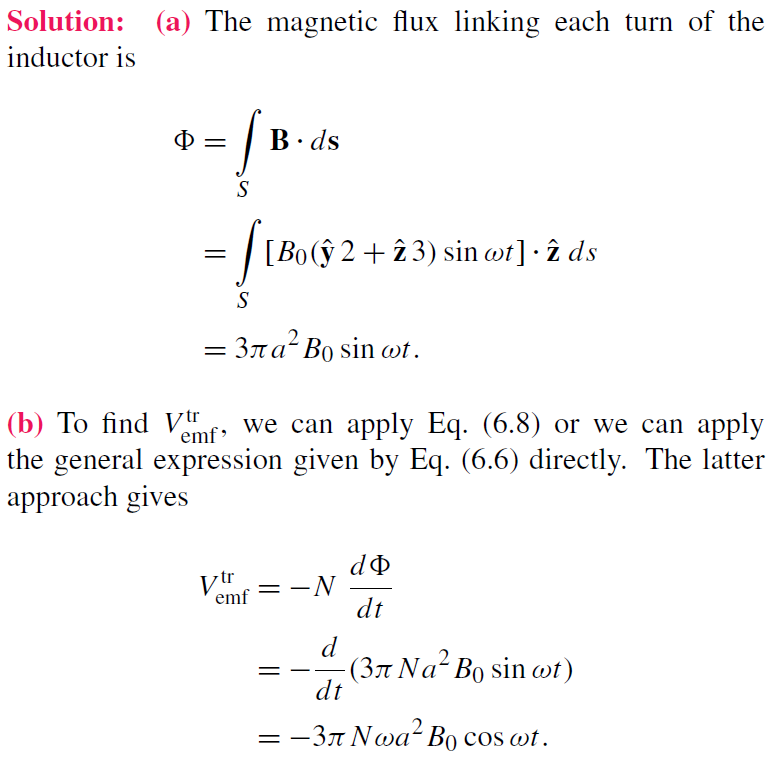 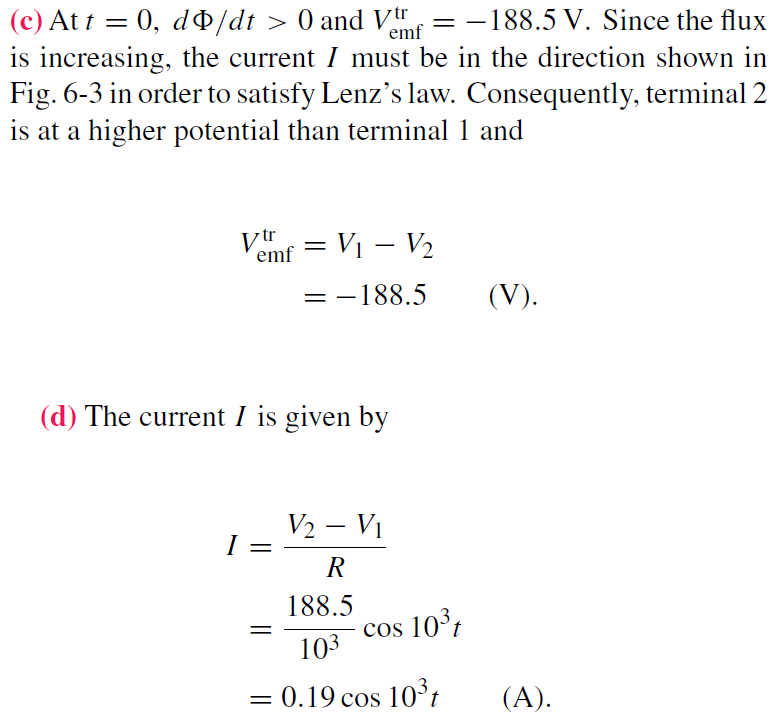 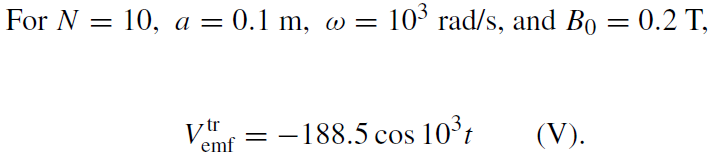 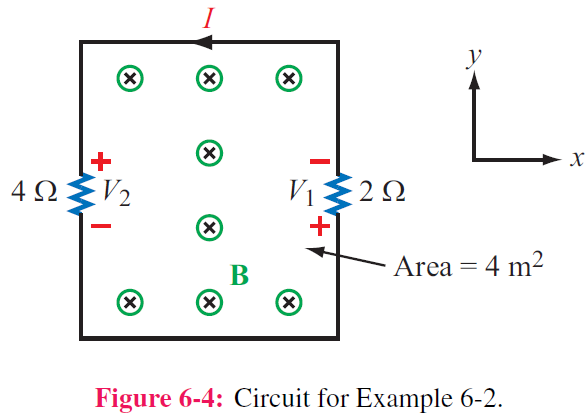 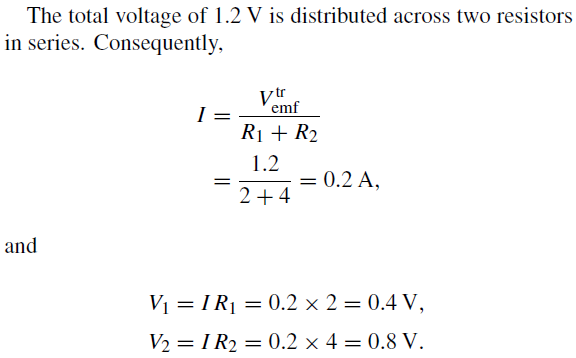 Ideal Transformer
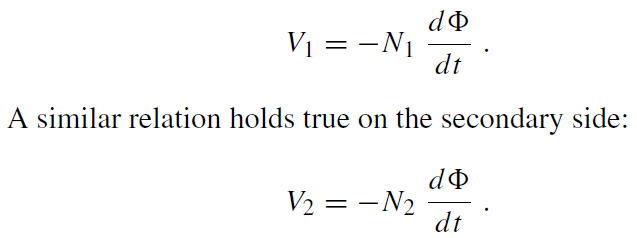 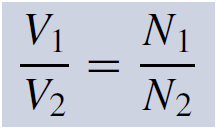 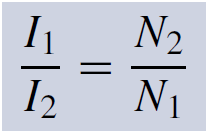 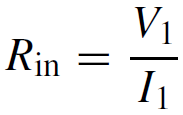 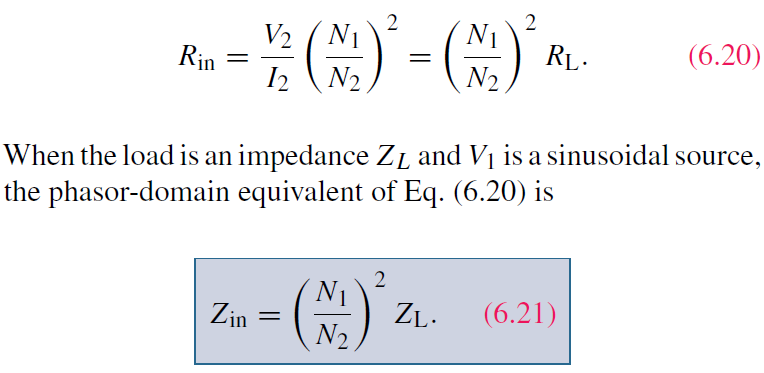 Motional EMF
Magnetic force on charge q moving with velocity u in a magnetic field B:
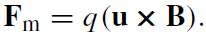 This magnetic force is equivalent to the electrical force that would be exerted on the particle by the electric field Em given by
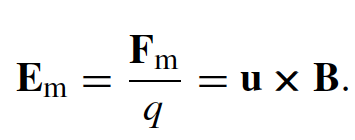 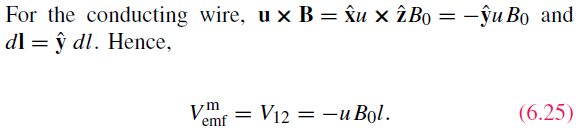 This, in turn, induces a voltage difference between ends 1 and 2, with end 2 being at the higher potential. The induced voltage is called a motional emf
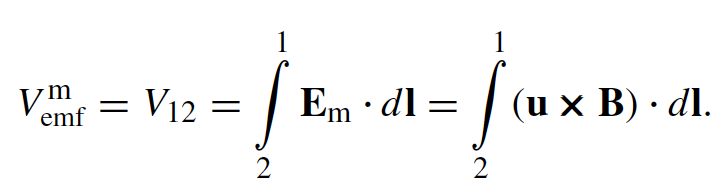 Motional EMF
Example 6-3: Sliding Bar
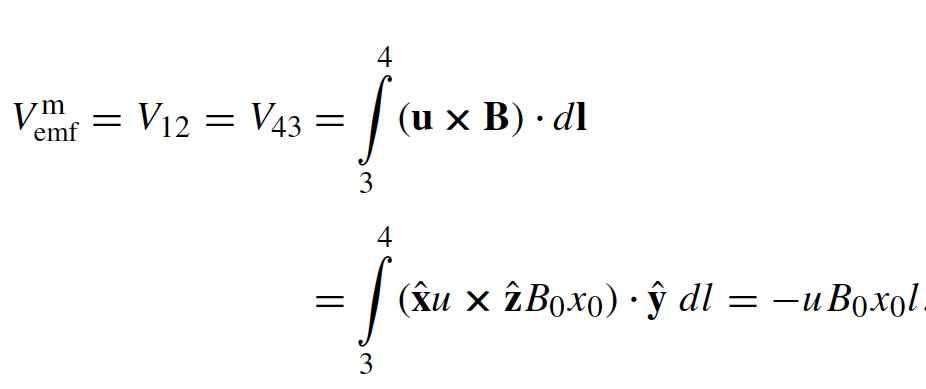 Note that B increases with x
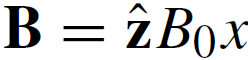 The length of the loop is related to u by x0 = ut. Hence
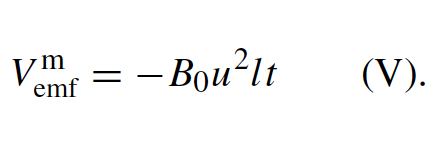 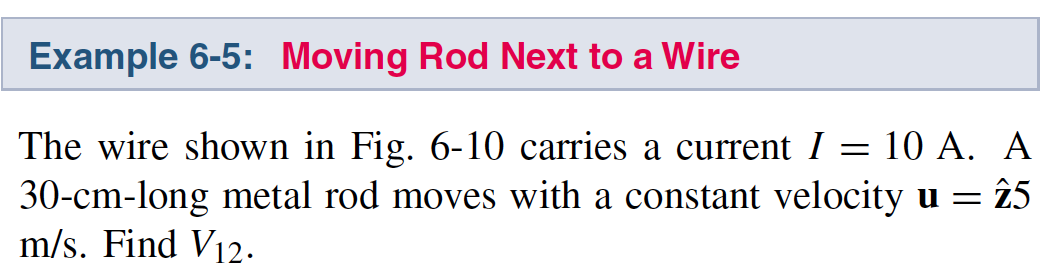 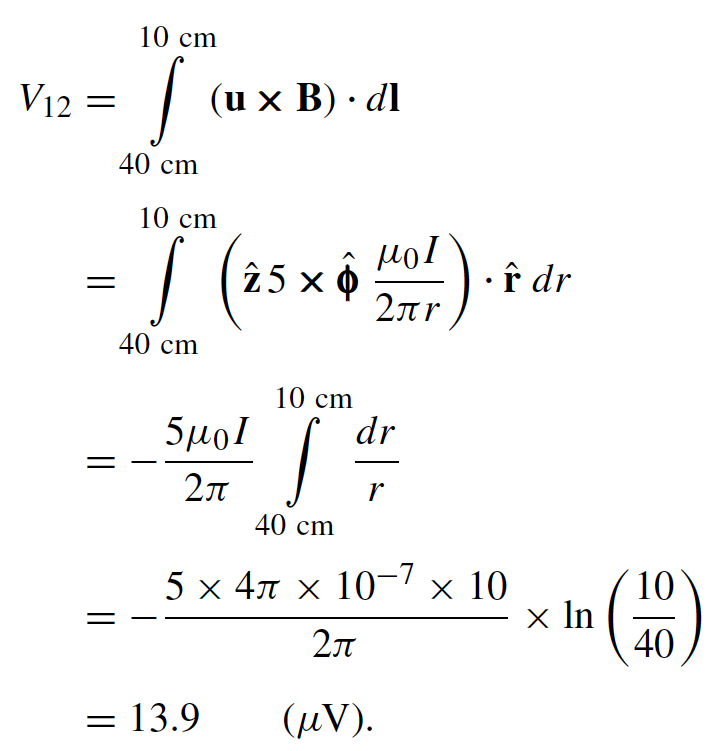 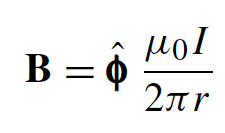 EM Motor/ Generator Reciprocity
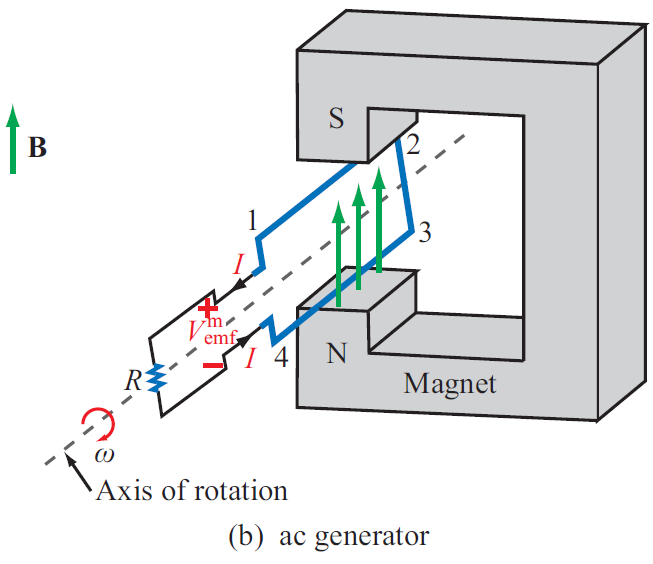 Motor:  Electrical to mechanical energy conversion
Generator:  Mechanical to electrical energy conversion
EM Generator EMF
As the loop rotates with an angular velocity ω about its own axis, segment 1–2 moves with velocity u given by
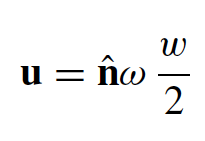 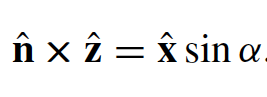 Also:
Segment 3-4 moves with velocity –u. Hence:
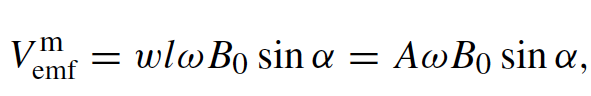 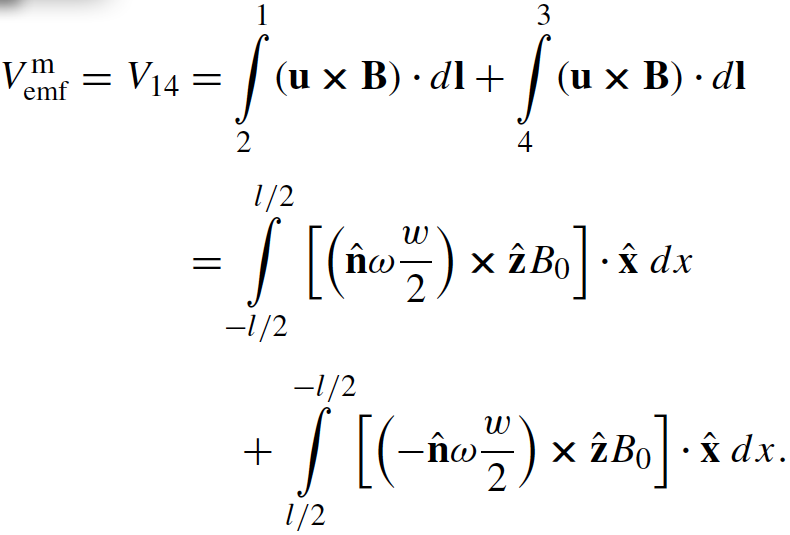 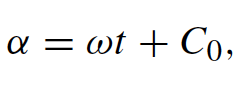 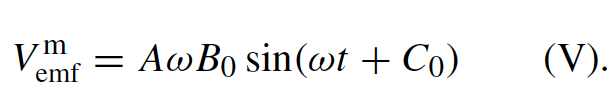 Tech Brief 12:  EMF Sensors
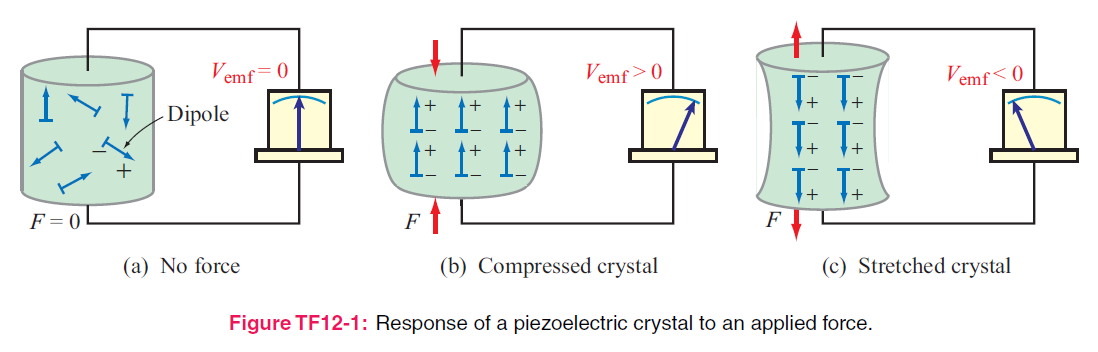 Piezoelectric crystals generate a voltage across them proportional to the compression or tensile (stretching) force applied across them. 

 Piezoelectric transducers are used in medical ultrasound, microphones, loudspeakers, accelerometers, etc.

 Piezoelectric crystals are bidirectional: pressure generates emf, and conversely, emf generates pressure (through shape distortion).
Faraday Accelerometer
The acceleration a is determined by differentiating the velocity u with respect to time
The Thermocouple
The thermocouple measures the unknown temperature T2 at a junction connecting two metals with different thermal conductivities, relative to a reference temperature T1.
 In today’s temperature sensor designs, an artificial cold junction is used instead.  The artificial junction is an electric circuit that generates a voltage equal to that expected from a reference junction at temperature T1.
Displacement Current
This term must represent a current
This term is conduction current IC
Application of Stokes’s theorem gives:
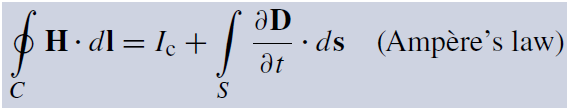 Cont.
Displacement Current
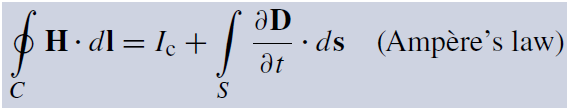 Define the displacement current as:
The displacement current does not involve real charges; 
it is an equivalent current that depends on
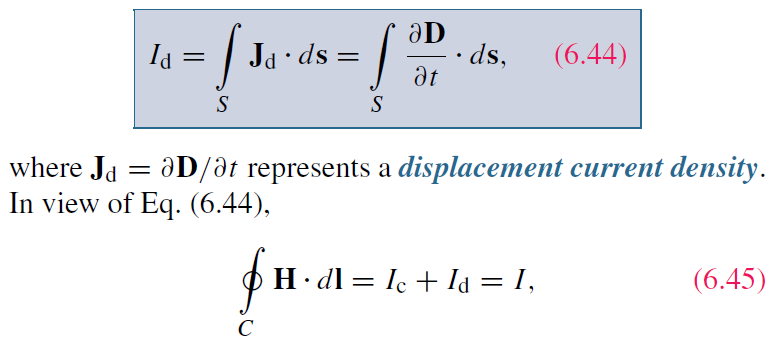 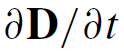 Capacitor Circuit
Given:  Wires are perfect conductors and capacitor insulator material is perfect dielectric.
For Surface S2:
I2 = I2c + I2d
I2c = 0 (perfect dielectric)
For Surface S1:

I1 = I1c + I1d
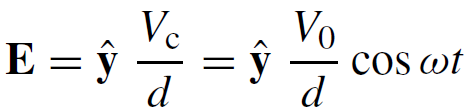 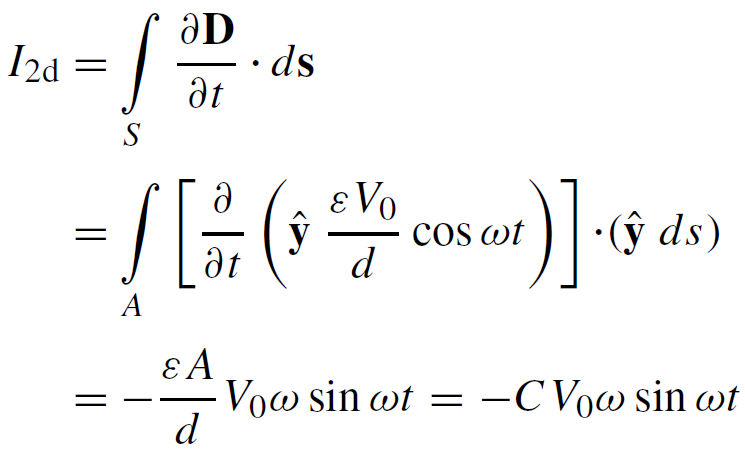 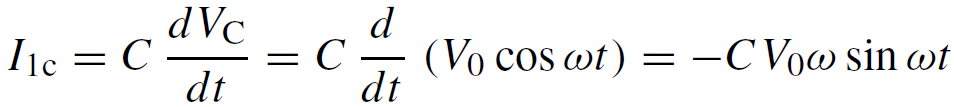 (D = 0 in perfect conductor)
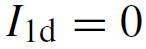 Conclusion:  I1 = I2
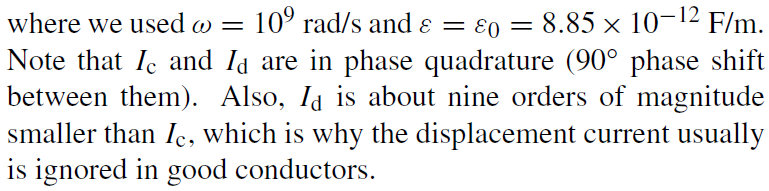 Boundary Conditions
Charge Current Continuity Equation
Current I out of a volume is equal to rate of decrease of charge Q contained in that volume:
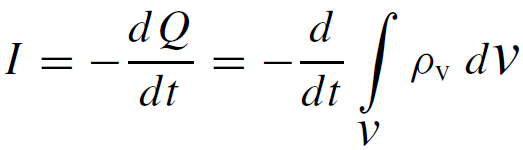 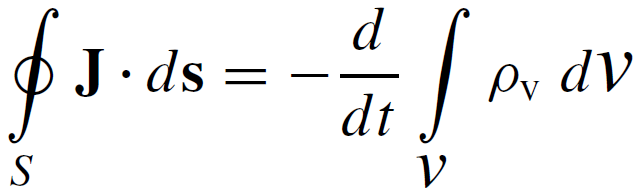 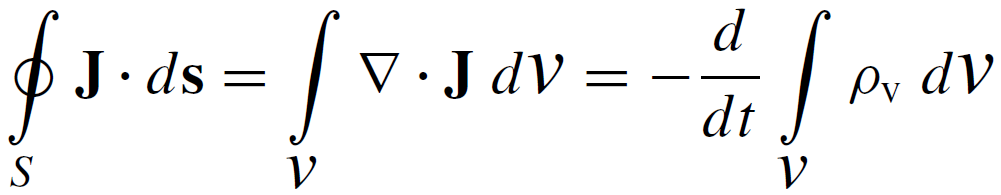 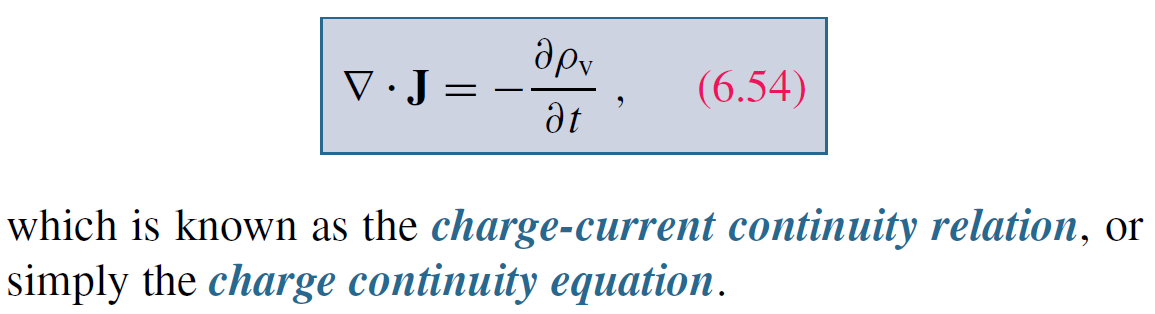 Used Divergence Theorem
Charge Dissipation
Question 1:  What happens if you place a certain amount of free charge inside of a material?
Answer:  The charge will move to the surface of the material, thereby returning its interior to a neutral state.

Question 2:  How fast will this happen?
Answer:  It depends on the material; in a good conductor, the charge dissipates in less than a femtosecond, whereas in a good dielectric, the process may take several hours.
Derivation of charge density equation:
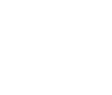 Cont.
Solution of Charge Dissipation Equation
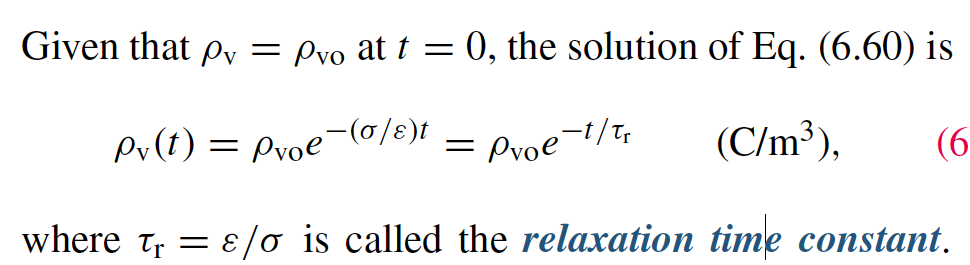 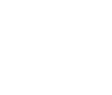 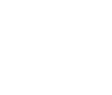 For copper:
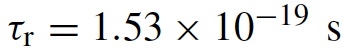 For mica:
= 15 hours
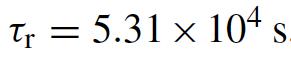 EM Potentials
Static condition
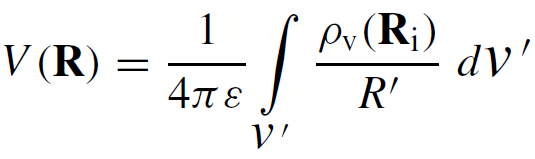 Dynamic condition
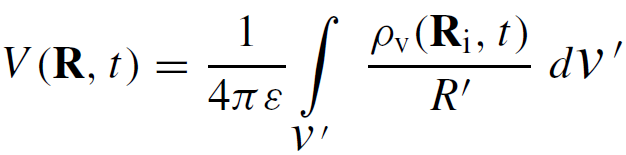 Dynamic condition with propagation delay:
Similarly, for the magnetic vector potential:
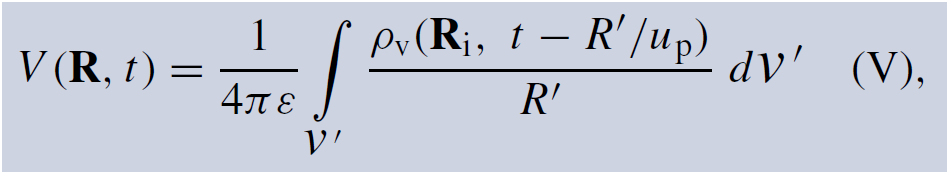 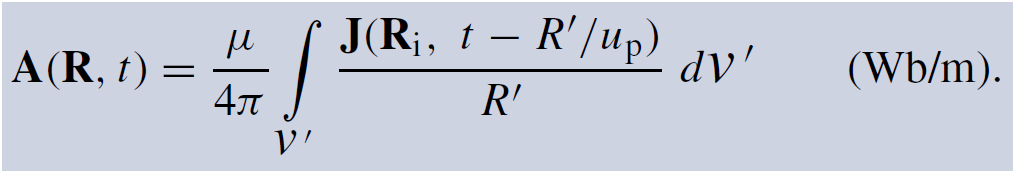 Time Harmonic Potentials
If charges and currents vary sinusoidally with time:
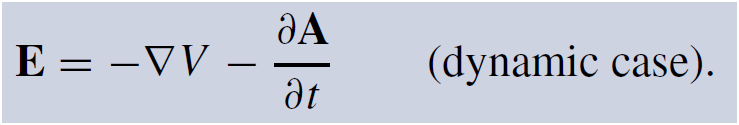 Also:
we can use phasor notation:
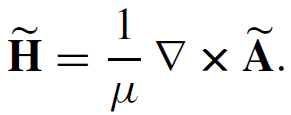 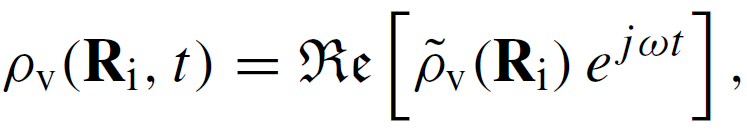 Maxwell’s equations become:
with
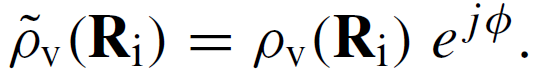 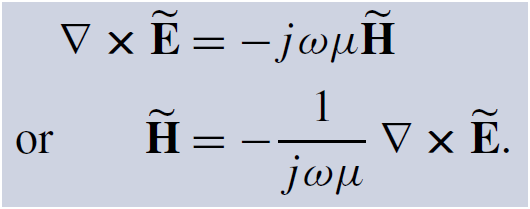 Expressions for potentials become:
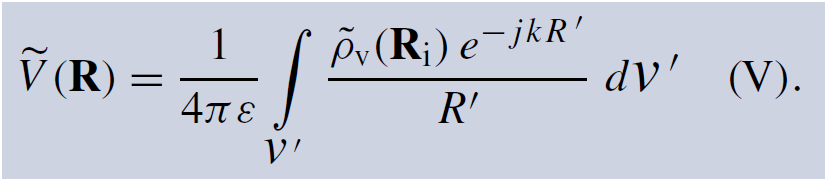 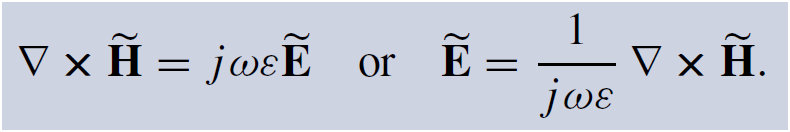 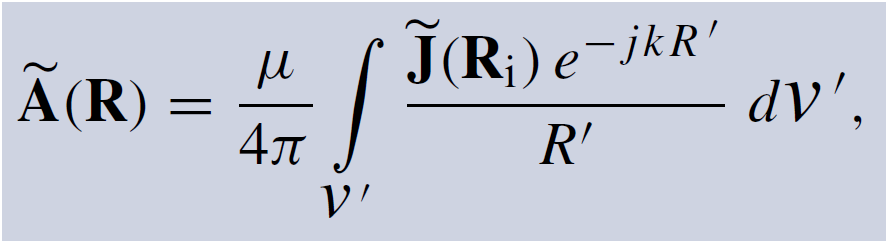 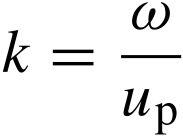 Cont.
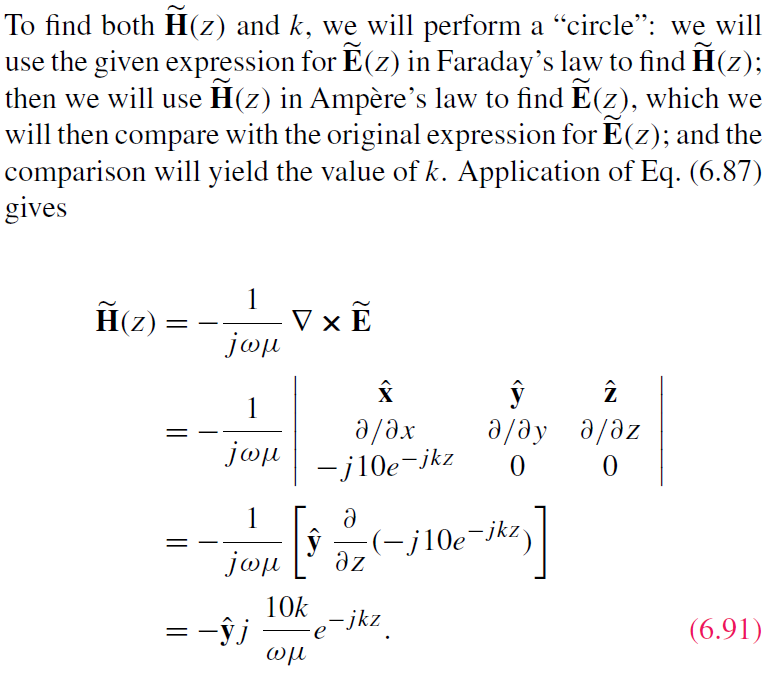 Cont.
Example 6-8 cont.
Cont.
Example 6-8 cont.
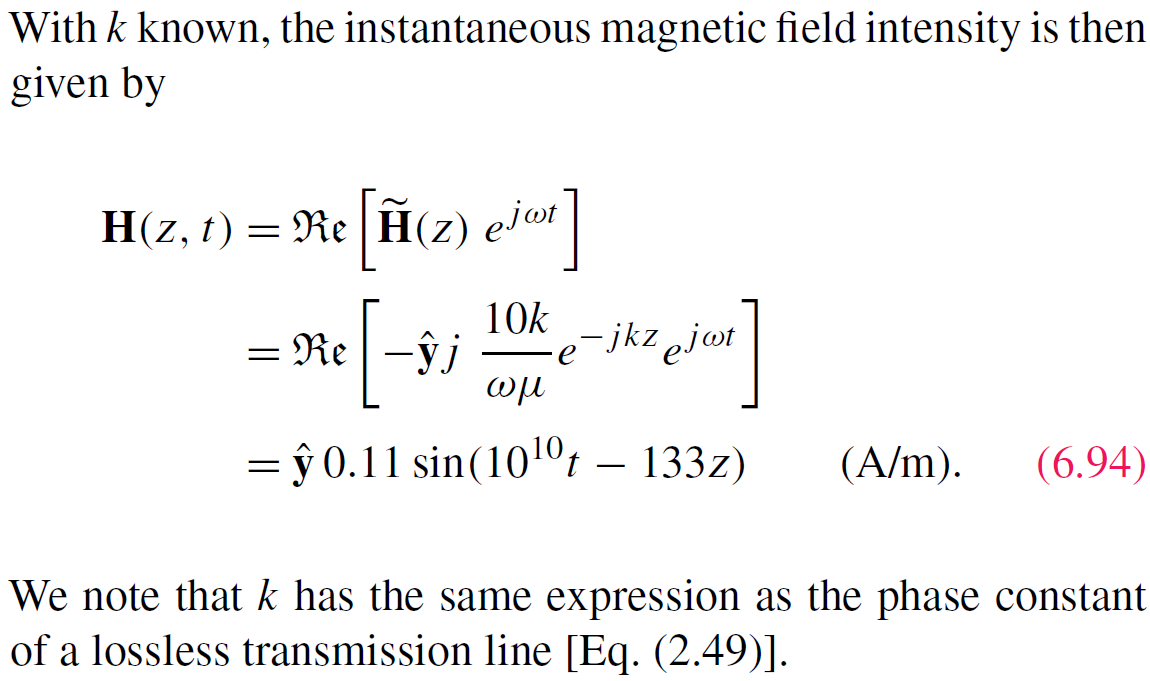 Summary